Caracterización de proceso de evaluación y control
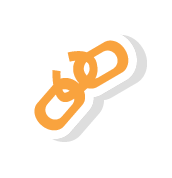 Ver mapa de riesgos del proceso
¿Cuáles son los riesgos del Procesos?
Administrar medidas de intervención prospectiva con el fin de reducir la amenaza, la exposición y disminuir la vulnerabilidad de las personas, los medios de subsistencia, los bienes, la infraestructura y los recursos ambientales que buscando minimizar los daños y el costo social, en caso de producirse incendios, incidentes con materiales peligrosos y labores que requieran búsqueda y rescate.
Objetivo
Ver indicadores del proceso
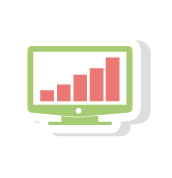 P
¿Cómo se mide la gestión del proceso?
Inicio: Aplica desde la planificación de las medidas de intervención prospectiva dirigidas al fortalecimiento de la gestión del riesgo.
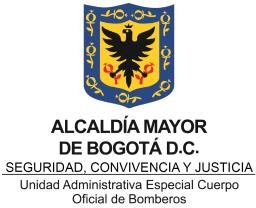 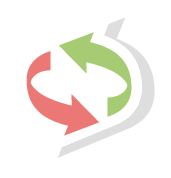 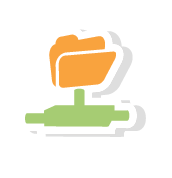 Documentación
Alcance
Fin:  En la presentación del informe de gestión de las medidas de intervención prospectiva dirigidas al fortalecimiento de la gestión del riesgo.
REDUCCIÓN
H
V
Aplica a: Equipos de trabajo interno del proceso de Reducción .
Manuales:
Ver procedimientos
Formatos:
Ver procedimientos
Normatividad:
Ley 1575 de 2012, Ley 1523 de 2012, Decreto 555 de 2011
Procedimientos:
Programas y Campañas de Prevención
Emisión del Concepto Técnico en Seguridad Humana y Sistemas de Protección Contra Incendio
Capacitación externa comunitaria y empresarial
Aglomeraciones de Público y Pirotecnia
Políticas e instructivos:
Ver procedimientos
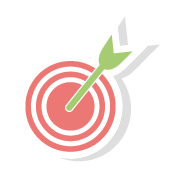 A
Subdirector de Gestión del Riesgo
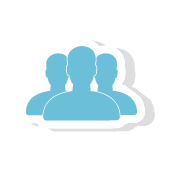 Responsable
¿Qué actividades se ejecutan?
¿Qué insumos entrega?
¿Cuál es el producto o servicio generado?
¿Quién entrega los insumos para iniciar la actividad?
¿A quién se entrega el producto o servicio?
Proceso de Gestión Estratégica 
Proceso de conocimiento
Proceso de manejo
Equipos de trabajo interno del proceso de Reducción
Entidades públicas y privadas del orden nacional y/o distrital
Ciudadanía
Formular políticas, planes, programas y proyectos, dirigidos a la reducción del riesgo en temas de seguridad humana, protección contra incendios, explosiones, rescate e incidentes con materiales peligrosos.
Plan estratégico Institucional – PEI
Plan de Acción Institucional - PAI
Caracterización de escenarios de riesgo
Reportes e informes estadísticos de atención de incidentes, eventos y operativos.
Estudio de casos y lecciones aprendidas del análisis de los incidentes atendidos.
Instrumentos de gestión del riesgo.
Estadísticas IMER.
Lineamientos normativos.
Estadística solicitudes PQRS.
Estadística solicitudes SUGA.
Informe de gestión.
Oficina Asesora de Planeación
Equipos internos de trabajo del proceso Reducción
Formulación del Plan operativo (Fortalecimiento a la Gestión y Desempeño Institucional - FOGEDI) del proceso de Reducción
Formulación de indicadores.
Formulación del mapa de riesgos
Diseño de programa y/o campaña de prevención 
Implementación de los Programas y/o campañas de prevención
Ciudadanía
Proceso de Manejo
Solicitudes
Información pública relacionada
Diseñar, formular e implementar programas y campañas de prevención en desarrollo de las acciones que desde la prospectiva institucional se generen, dando cumplimiento a la normatividad vigente en materia de gestión integral del riesgo.
Ciudadanía
Empresas privadas e industrias
Entidades públicas de orden Nacional y/o Distrital
1. Emisión del Concepto de revisión de proyectos y/o concepto técnico de la revisión de condiciones de seguridad humana en establecimientos públicos y comerciales, por medio del Campus Virtual y/o Visita técnica
1. Solicitud de revisión y concepto por medio del Portal de servicios para el concepto técnico de seguridad humana y protección contra incendios 
solicitud por oficio para revisión de proyectos
Desarrollar las actividades necesarias para la prestación de los servicios de inspecciones técnicas, revisión de proyectos y la emisión del concepto técnico de seguridad humana y protección contra incendios, de acuerdo con el marco normativo aplicable vigente.
Ciudadanía
Empresas privadas e industrias
Entidades públicas de orden Nacional y/o Distrital
Equipo de Revisiones técnicas 
Ciudadanía – Portal de servicios
Empresas Privadas e Industria
Entidades públicas de orden Nacional y/o Distrital
Definir los requerimientos, necesidades de recursos en sistemas de protección contra incendio y seguridad humana, para el desarrollo de actividades de aglomeraciones de público y/o pirotecnia, y emitir el concepto respectivo, de conformidad con la normatividad vigente.
Solicitud de revisión y concepto por medio del SUGA y/o solicitud por oficio
1. Ciudadanía
2. Empresas de organización de eventos y/o pirotecnia
3. Entidades públicas de orden Nacional y/o Distrital
. Concepto de seguridad humana en aglomeraciones y/o pirotecnia
Empresas de organización de eventos y/o pirotecnia
Entidades públicas de orden Nacional y/o Distrital
Equipo operativo de Programas de prevención
Aliados estratégicos
Cursos de capacitación externa e interna en temas de prevención del riesgo y atención de emergencias en modalidad virtual y/o mixta
Ciudadanía
Empresas públicas y privadas
Personal de la UAE Cuerpo Oficial de Bomberos de Bomberos
Generar procesos formativos que permitan el conocimiento en la gestión del riesgo enmarcado en la misión institucional, con amplia difusión en la ciudadanía y alcance en distintas comunidades, fundamentado en el desarrollo programas educativos implementados a través del campus virtual, capacitación presencial y B-Learning.
1. Documentos técnicos de los procesos formativos enmarcados en el Campus Virtual y/o capacitación presencial
GE-PR01-FT03 
Versión:  02
Vigencia: 26/04/2021